Sous-Comité Enseignement de la Médecine des Dépendances
Martin Potter MD M.Sc.
Directeur-Adjoint Programme de Médecine Familiale
2018-02-13
Constitution du Sous-Comité
Geneviève Côté, MD 
Marie-Ève Goyer, MD, M.Sc. 
Chloé Labelle, MD 
Marc-André Lavallée, MD 
Marie-Chantal Pelletier, MD 
Martin Potter, MD, M.Sc.
Mandat du sous-Comité
Élaboration d’un cursus en enseignement de la médecine des dépendances.
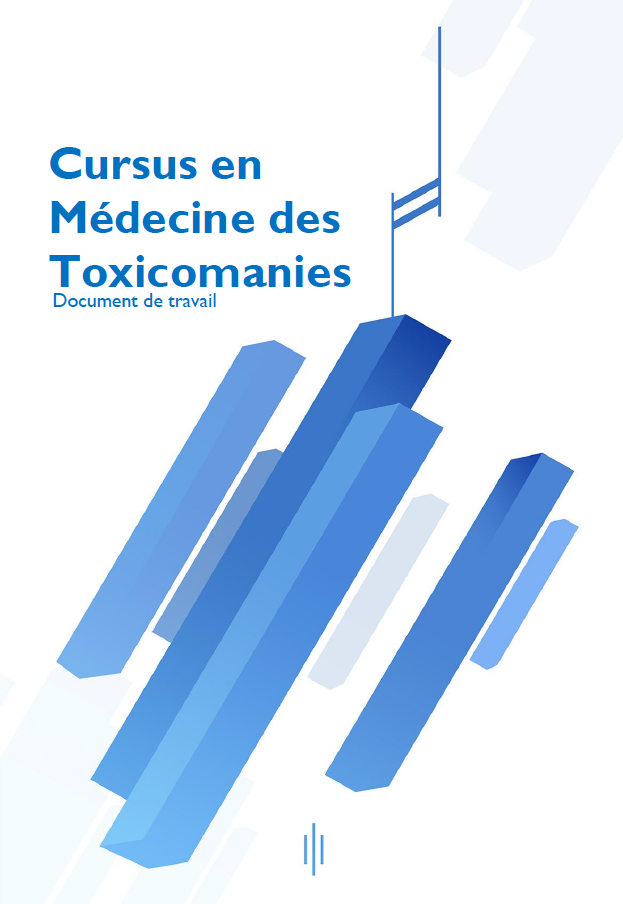 Table des matières 
Mise en contexte des travaux ..................................................................................... 4 
Glossaire ........................................................................................................................ 5 
Objectifs du programme ............................................................................................. 6 
Objectif général ..................................................................................................................................... 6 
Objectifs spécifiques ............................................................................................................................. 6 
Compétences par substance ................................................................................................................. 7 
Alcool ..................................................................................................................................................... 7 
Benzodiazépines .................................................................................................................................. 7 
Opioïdes ................................................................................................................................................ 7 
Cannabis .............................................................................................................................................. 8 
Stimulants prescrits et illicites ........................................................................................................ 8 
Autres substances psychoactives courantes ................................................................................. 9 
Compétences par Can-MEDS ............................................................................................................... 9
Annexe 1 : Prise en charge de la personne aux prises avec un TU ....................... 11 
Définition et classification des substances psychotropes (drogues) ......................................... 11 
Détection et diagnostic des TU ........................................................................................................ 12 
Dimension biologique de la prise en charge du TU ..................................................................... 13 
Dimension psychosociale de la prise en charge du TU ............................................................... 15 
Utilisation du dépistage toxicologique urinaire ............................................................................. 16 
Réduction des méfaits ........................................................................................................................ 18 
Conseils pour éviter la surdose ........................................................................................................ 18
Annexe 2 : Connaissances spécifiques au TU alcool ............................................... 20 
Annexe 3 : Connaissances spécifiques au TU benzodiazépines ........................... 26 
Annexe 4 : Connaissances spécifiques au TU opioïdes ........................................... 30 
Annexe 5 : Connaissances spécifiques au TU cannabis.......................................47 
Annexe 6 : Connaissances spécifiques aux stimulants prescrits et illicites..........52 
Annexe 7 : Connaissances spécifiques aux autres substances psychoactives ...56 
Annexe 8 : Fiche d’observation - rétroaction......................................................62